«Мосты» Технология УМК «Перспектива»
Автор: Савкина Ю.К. учитель технологии 
МКОУ Березовская СОШ
Определение
Мост-искусственное сооружение 
для перехода 
или переезда.
Виды мостов
Через водные препятствия(балочные, арочные, висячие)Через дорогу (путепровод)Через овраг или ущелье (виадук)
По области применения мостыбывают:
Железнодорожные
Автомобильные
Метромосты
Пешеходные
Комбинированные (н-р: автомобильно-железнодорожные)
Водные путепроводы(мосты для кораблей с низкой ватерлинией)
Акведуки (мосты для транспортировки воды)
Виадуки (мосты через овраги и ущелья)
По конструкции мосты делятся:
Балочные
Висячие
Вантовые
Арочные
Понтонные или наплавные
Из чего строят мосты
Прочные металлы (сталь и алюминиевые сплавы)
Железобетон
Бетон
Природный камень
Дерево
Верёвки
Вантовые мосты
Разновидность висячего моста, для конструкции которого используют стальные канаты (ванты)
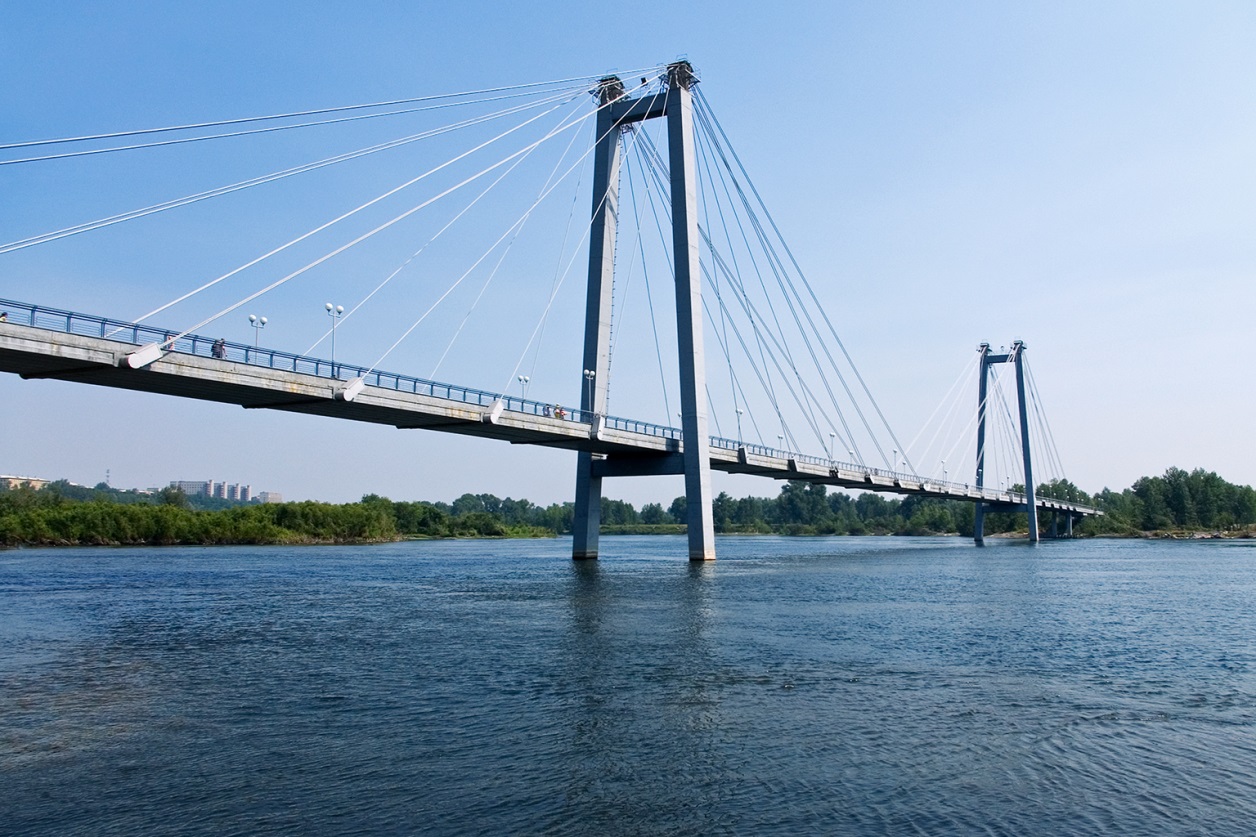 При строительстве навесных мостов
Начинают с установки пилонов (столбов, поддерживающих основные (несущие) тросы)
Подвешивают кабели моста
В конце монтируют подвески и балку жёсткости
 Оформляют освещением
Сооружение … позволило человеку преодолевать … пространства … и  использовать это изобретение для удобства и … передвижения.
Фраза - конструктор